วิชา องค์ประกอบศิลป์สำหรับงานคอมพิวเตอร์
รหัสวิชา 2204-2101
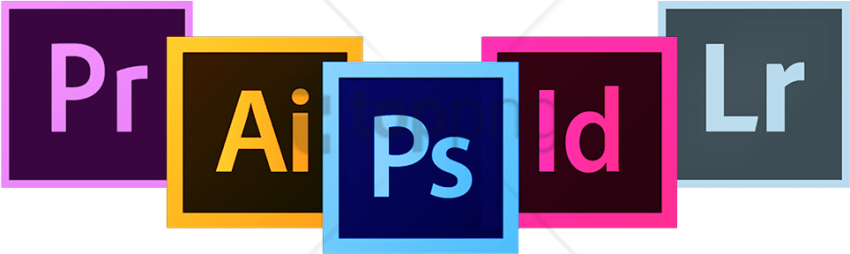 สอนโดย ผู้ช่วยศาสตราจารย์ จุฑาวุฒิ จันทรมาลี SDU-ComSci 2/61
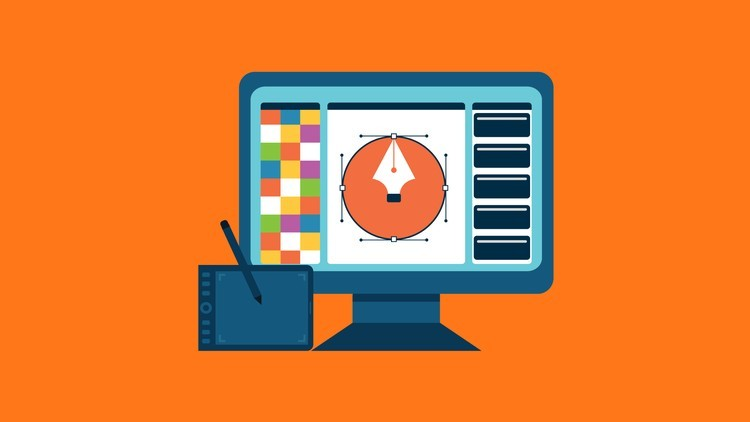 หน่วยการเรียนรู้ที่ 5 การจัดภาพ
หัวข้อเรื่อง (Topics)
1. ความหมายของการจัดภาพ
2. องค์ประกอบศิลป์ในการจัดภาพ
3. การจัดภาพของงานทัศนศิลป์
4. เทคนิคการจัดองค์ประกอบภาพ
5. องค์ประกอบการออกแบบ
6. ผลงานทัศนศิลป์ของศิลปินไทยและต่างประเทศ
สอนโดย ผู้ช่วยศาสตราจารย์ จุฑาวุฒิ จันทรมาลี SDU-ComSci 2/61
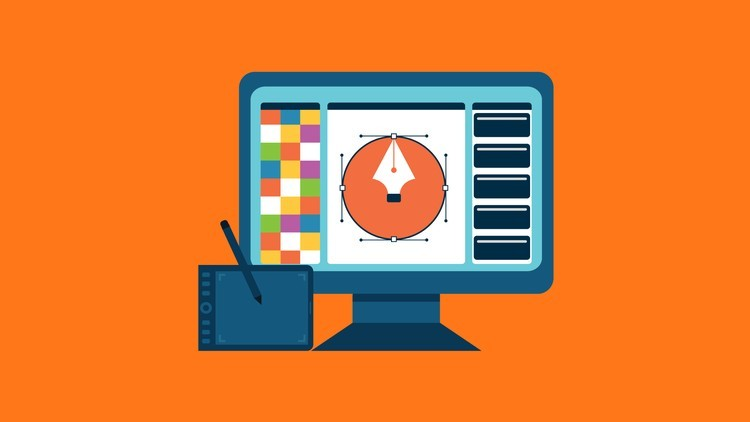 หน่วยการเรียนรู้ที่ 5 การจัดภาพ
5.1 ความหมายของการจัดภาพ
     ความหมายของการจัดภาพ คือ การนำเอาธรรมชาติและสิ่งแวดล้อมรอบๆ ตัว มาประกอบกับหลักการทางจิตวิทยาในเรื่องของการรับรู้และหลักการทางศิลปะมาผสมผสานกัน
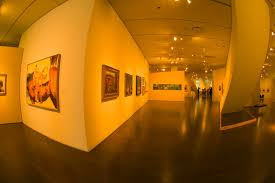 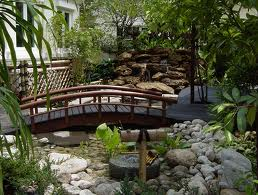 รูปภาพที่ 5.1 การจัดภาพ
สอนโดย ผู้ช่วยศาสตราจารย์ จุฑาวุฒิ จันทรมาลี SDU-ComSci 2/61
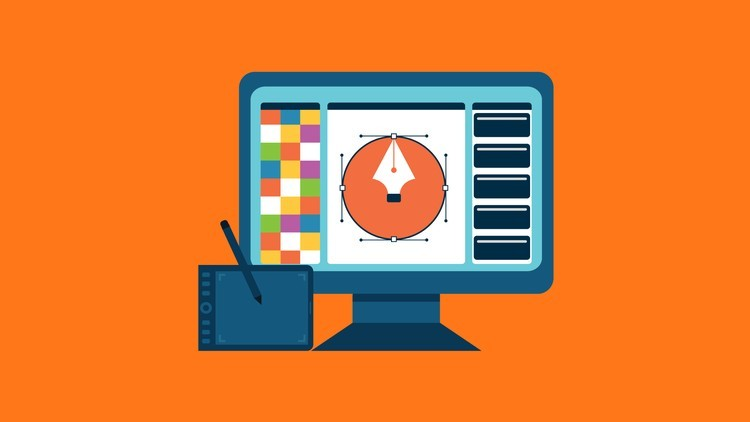 หน่วยการเรียนรู้ที่ 5 การจัดภาพ
5.2 องค์ประกอบศิลป์ในการจัดภาพ
     1. การจัดภาพลักษณะตั้ง
         การจัดแสดงองค์ประกอบภาพส่วนใหญ่เป็นแนวตั้งและให้ความรู้สึกแข็งแรง
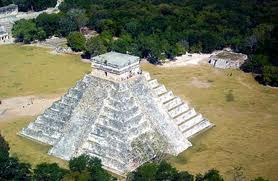 รูปภาพที่ 5.2 การจัดภาพลักษณะตั้ง
สอนโดย ผู้ช่วยศาสตราจารย์ จุฑาวุฒิ จันทรมาลี SDU-ComSci 2/61
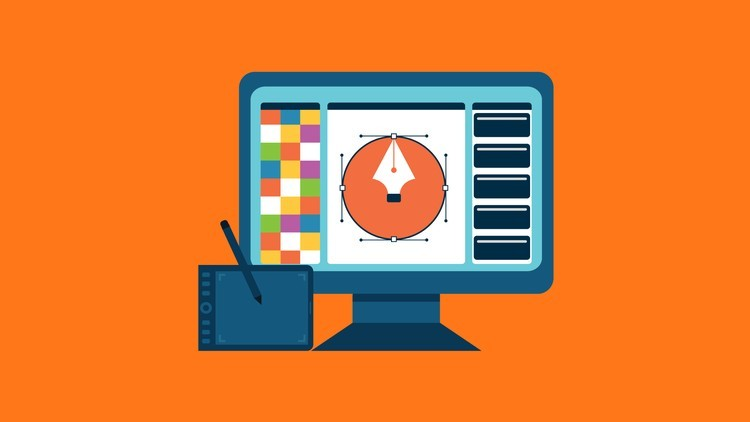 หน่วยการเรียนรู้ที่ 5 การจัดภาพ
5.2 องค์ประกอบศิลป์ในการจัดภาพ
     2. การจัดภาพลักษณะผ่าน
          การแก้ไขภาพจากการจัดภาพลักษณะตั้งให้มีลักษณะที่ดูนุ่มนวลขึ้น
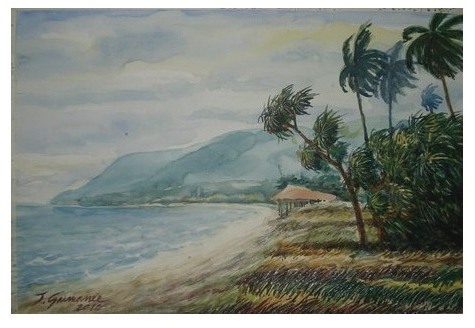 รูปภาพที่ 5.3 การจัดภาพลักษณะผ่าน
สอนโดย ผู้ช่วยศาสตราจารย์ จุฑาวุฒิ จันทรมาลี SDU-ComSci 2/61
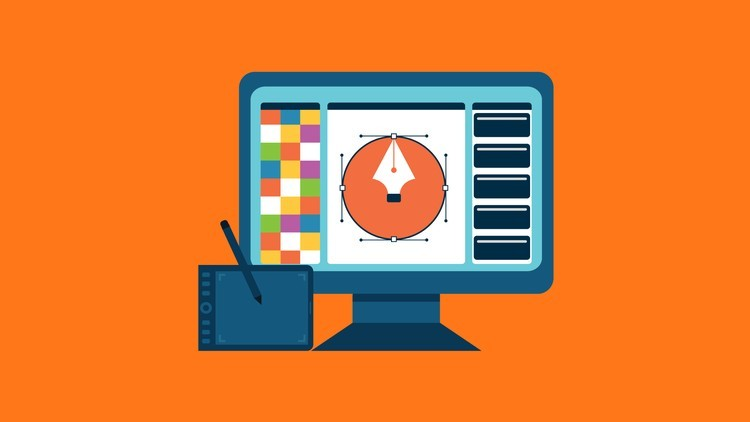 หน่วยการเรียนรู้ที่ 5 การจัดภาพ
5.2 องค์ประกอบศิลป์ในการจัดภาพ
     3. การจัดภาพลักษณะนำสายตา
          จะทำให้เกิดการมองเห็นในระยะใกล้-ไกล
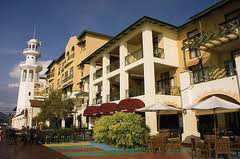 รูปภาพที่ 5.4 การจัดภาพลักษณะนำสายตา
สอนโดย ผู้ช่วยศาสตราจารย์ จุฑาวุฒิ จันทรมาลี SDU-ComSci 2/61
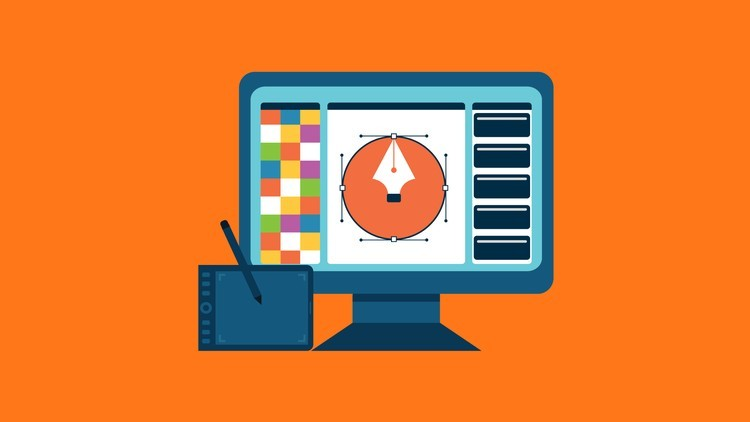 หน่วยการเรียนรู้ที่ 5 การจัดภาพ
5.2 องค์ประกอบศิลป์ในการจัดภาพ
     4. การจัดภาพลักษณะการซ้ำ
          จะทำให้เกิดความเป็นระเบียบ
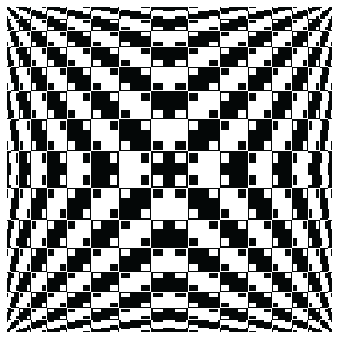 รูปภาพที่ 5.5 การจัดภาพลักษณะการซ้ำ
สอนโดย ผู้ช่วยศาสตราจารย์ จุฑาวุฒิ จันทรมาลี SDU-ComSci 2/61
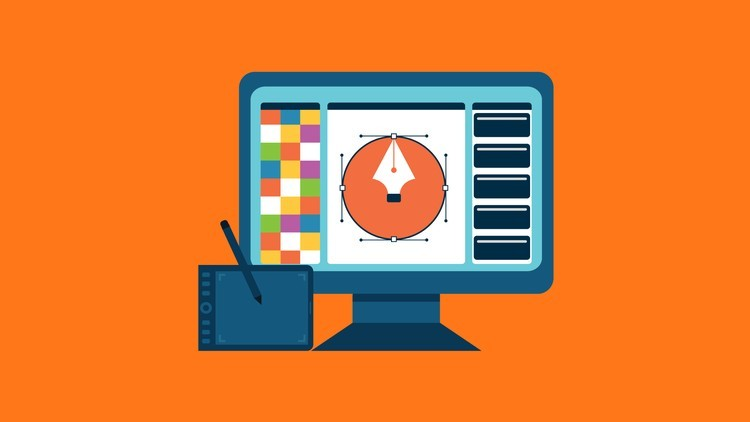 หน่วยการเรียนรู้ที่ 5 การจัดภาพ
5.2 องค์ประกอบศิลป์ในการจัดภาพ
     6. การจัดภาพในลักษณะทรงสามเหลี่ยม
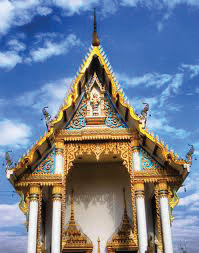 รูปภาพที่ 5.6 การจัดภาพในลักษณะทรงสามเหลี่ยม
สอนโดย ผู้ช่วยศาสตราจารย์ จุฑาวุฒิ จันทรมาลี SDU-ComSci 2/61
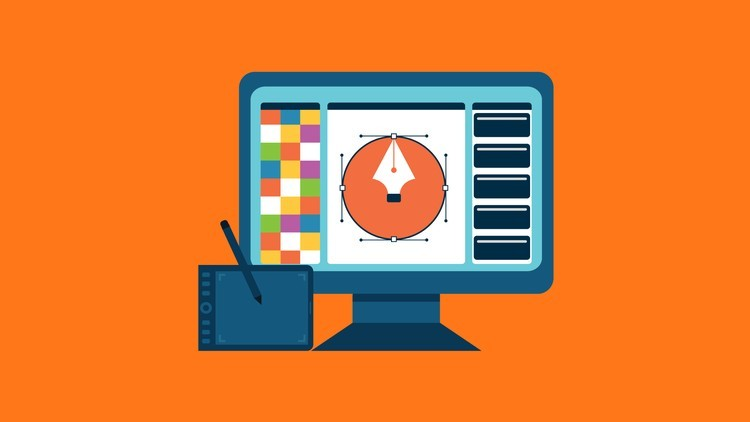 หน่วยการเรียนรู้ที่ 5 การจัดภาพ
5.2 องค์ประกอบศิลป์ในการจัดภาพ
     7. การจัดภาพในลักษณะวงกลม
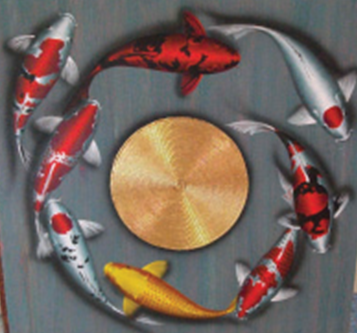 รูปภาพที่ 5.7 การจัดภาพในลักษณะวงกลม
สอนโดย ผู้ช่วยศาสตราจารย์ จุฑาวุฒิ จันทรมาลี SDU-ComSci 2/61
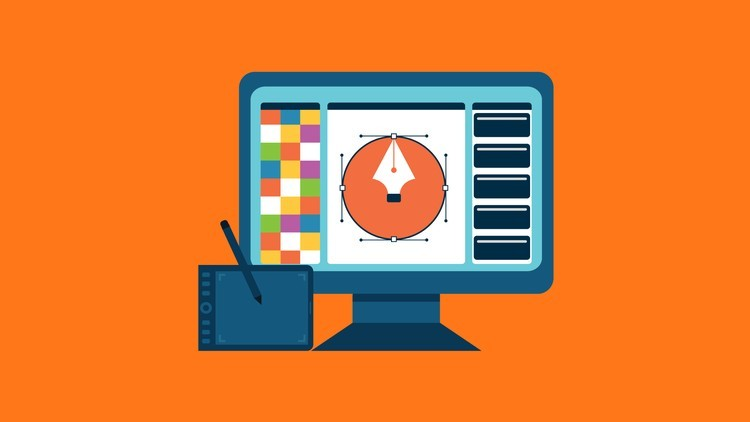 หน่วยการเรียนรู้ที่ 5 การจัดภาพ
5.2 องค์ประกอบศิลป์ในการจัดภาพ
     8. การจัดภาพลักษณะกระจายเป็นรัศมี
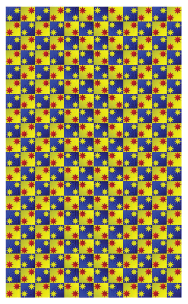 รูปภาพที่ 5.8 การจัดภาพลักษณะกระจายเป็นรัศมี
สอนโดย ผู้ช่วยศาสตราจารย์ จุฑาวุฒิ จันทรมาลี SDU-ComSci 2/61
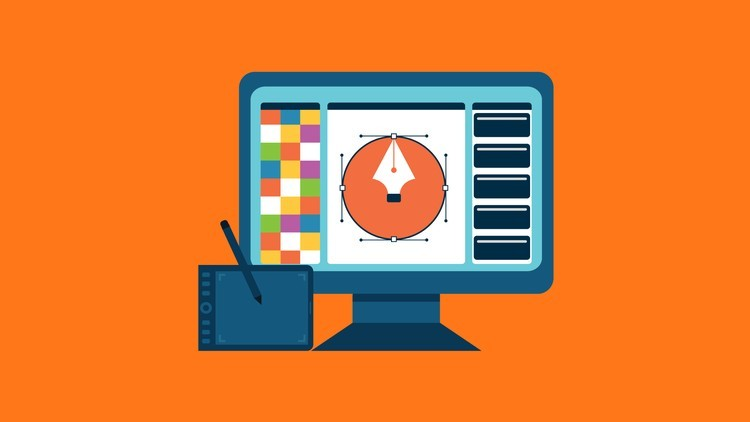 หน่วยการเรียนรู้ที่ 5 การจัดภาพ
5.2 องค์ประกอบศิลป์ในการจัดภาพ
     9. การจัดภาพแบบสากล
          การแสดงเรื่องราวต่างๆ รอบๆ ตัวที่เกี่ยวข้องกับมนุษย์ทั่วไป
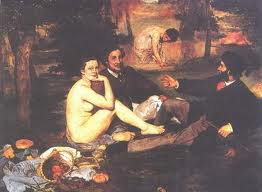 รูปภาพที่ 5.9 การจัดภาพแบบสากล
สอนโดย ผู้ช่วยศาสตราจารย์ จุฑาวุฒิ จันทรมาลี SDU-ComSci 2/61
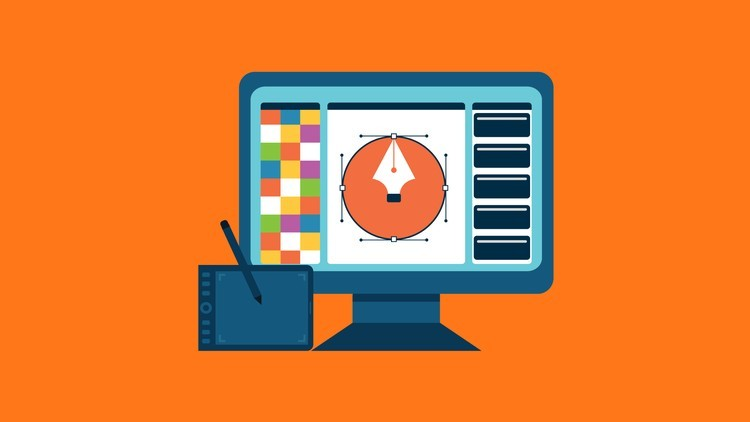 หน่วยการเรียนรู้ที่ 5 การจัดภาพ
5.2 องค์ประกอบศิลป์ในการจัดภาพ
     10. การจัดภาพแบบประจำชาติ
           การแสดงเรื่องที่ยังอยู่ในกรอบประเพณี กฎเกณฑ์ที่กระทำต่อเนื่องกันมา
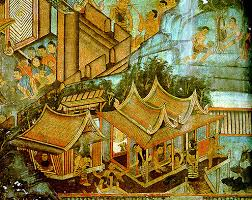 รูปภาพที่ 5.10 การจัดภาพแบบประจำชาติ
สอนโดย ผู้ช่วยศาสตราจารย์ จุฑาวุฒิ จันทรมาลี SDU-ComSci 2/61
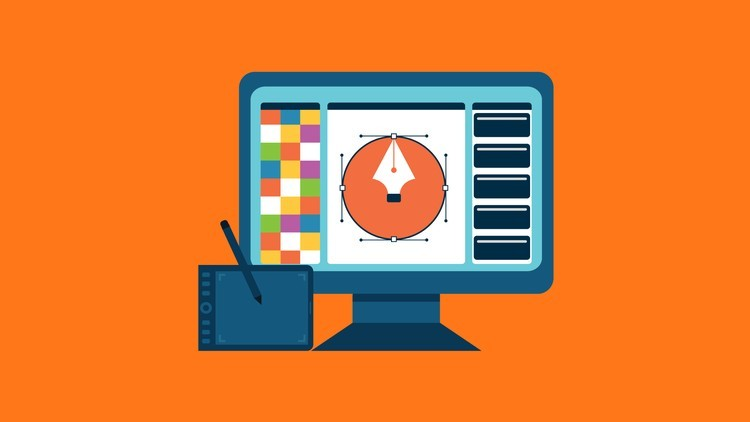 หน่วยการเรียนรู้ที่ 5 การจัดภาพ
5.3 การจัดภาพของงานทัศนศิลป์
      การจัดภาพของงานทัศนศิลป์ เป็นการนำเอาส่วนประกอบของความงามทัศนศิลป์มาจัดเข้าด้วยกัน โดยตัดทอนหรือเพิ่มเติมให้เหมาะสมกลมกลืนเกิดเนื้อหา เรื่องราว และความงาม
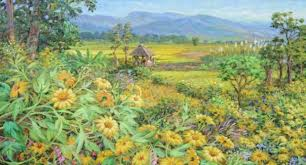 รูปภาพที่ 5.11 การจัดภาพของงานทัศนศิลป์
สอนโดย ผู้ช่วยศาสตราจารย์ จุฑาวุฒิ จันทรมาลี SDU-ComSci 2/61
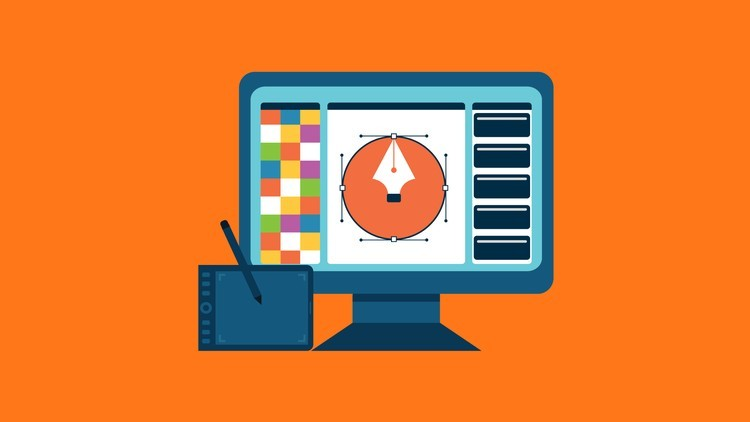 หน่วยการเรียนรู้ที่ 5 การจัดภาพ
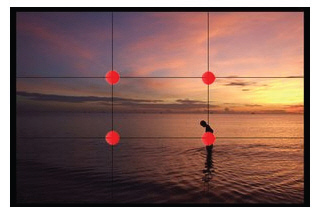 5.4 เทคนิคการจัดองค์ประกอบภาพ
     1. กฎสามส่วน
         การจัดภาพของงานทัศนศิลป์ เป็นการนำเอาส่วนประกอบของความงามทัศนศิลป์มาจัดเข้าด้วยกัน โดยตัดทอนหรือเพิ่มเติมให้เหมาะสมกลมกลืนเกิดเนื้อหา เรื่องราว และความงาม
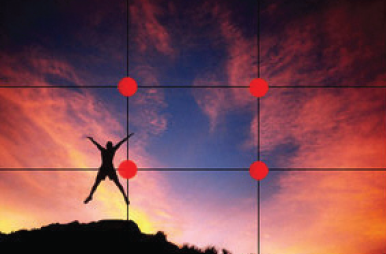 รูปภาพที่ 5.12 กฎสามส่วน
สอนโดย ผู้ช่วยศาสตราจารย์ จุฑาวุฒิ จันทรมาลี SDU-ComSci 2/61
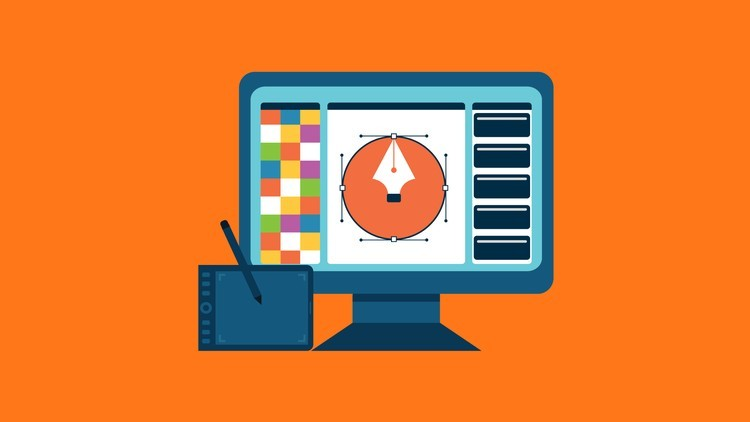 หน่วยการเรียนรู้ที่ 5 การจัดภาพ
5.4 เทคนิคการจัดองค์ประกอบภาพ
     2. ความสมดุลของภาพ
          การจัดความสมดุลให้กับวัตถุในภาพโดยอาศัยการรับรู้ถึงน้ำหนัก และตำแหน่งของวัตถุต่าง ๆ ที่อยู่ภายในภาพนั้น ๆ โดยอาศัยหลักการ คานดีด - คานงัด
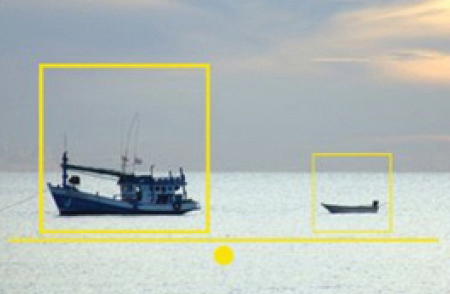 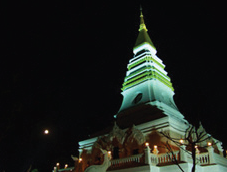 รูปภาพที่ 5.13 ความสมดุลของภาพ
สอนโดย ผู้ช่วยศาสตราจารย์ จุฑาวุฒิ จันทรมาลี SDU-ComSci 2/61
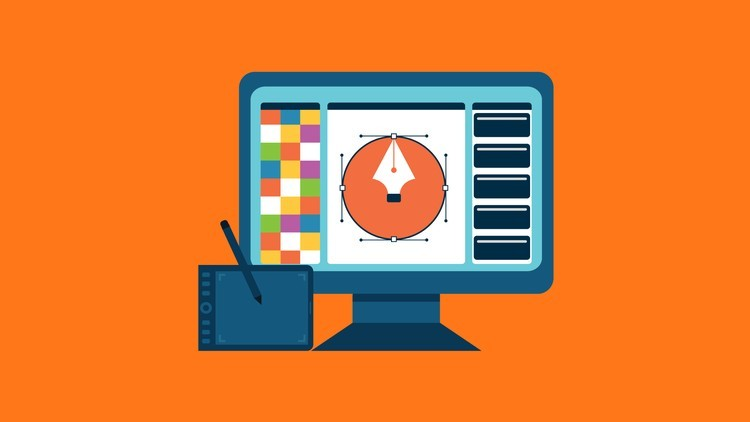 หน่วยการเรียนรู้ที่ 5 การจัดภาพ
5.5 องค์ประกอบของการออกแบบ
     1. องค์ประกอบในความคิด
          องค์ประกอบในความนึกคิดไม่สามารถมองเห็นได้ ไม่มีตัวตน แต่ดูเหมือนจะคงอยู่โดยทั่วไป
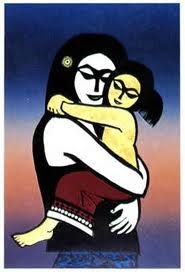 รูปภาพที่ 5.14 องค์ประกอบในความคิด
สอนโดย ผู้ช่วยศาสตราจารย์ จุฑาวุฒิ จันทรมาลี SDU-ComSci 2/61
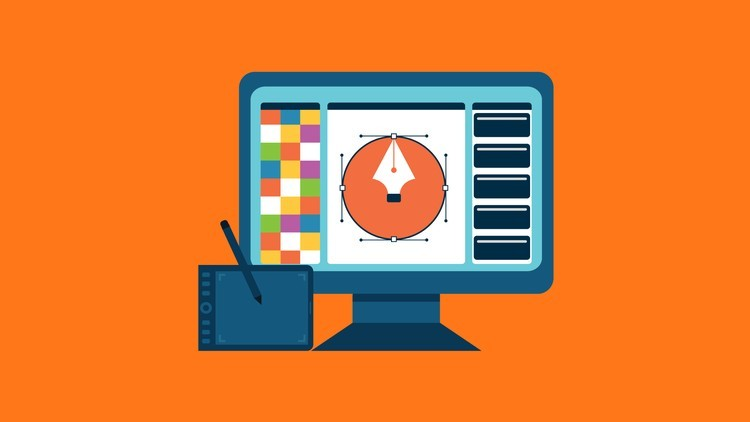 หน่วยการเรียนรู้ที่ 5 การจัดภาพ
5.5 องค์ประกอบของการออกแบบ
    2. องค์ประกอบที่มองเห็นได้
         องค์ประกอบที่มองเห็นได้จะเป็นตัวแทนขององค์ประกอบในความนึกคิด
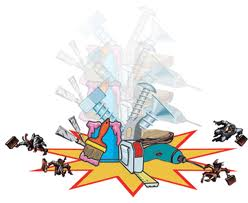 รูปภาพที่ 5.15 องค์ประกอบที่มองเห็นได้
สอนโดย ผู้ช่วยศาสตราจารย์ จุฑาวุฒิ จันทรมาลี SDU-ComSci 2/61
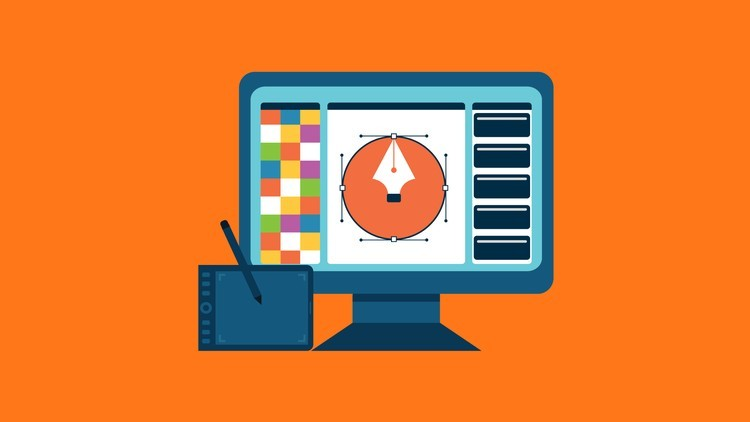 หน่วยการเรียนรู้ที่ 5 การจัดภาพ
5.5 องค์ประกอบของการออกแบบ
    3. องค์ประกอบที่สัมพันธ์
         องค์ประกอบตั้งแต่หนึ่งองค์ประกอบขึ้นไป จำเป็นจะต้องควบคุมการจัดวางโดยคำนึงถึงความสัมพันธ์ขององค์ประกอบ
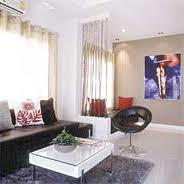 รูปภาพที่ 5.16 องค์ประกอบที่สัมพันธ์
สอนโดย ผู้ช่วยศาสตราจารย์ จุฑาวุฒิ จันทรมาลี SDU-ComSci 2/61
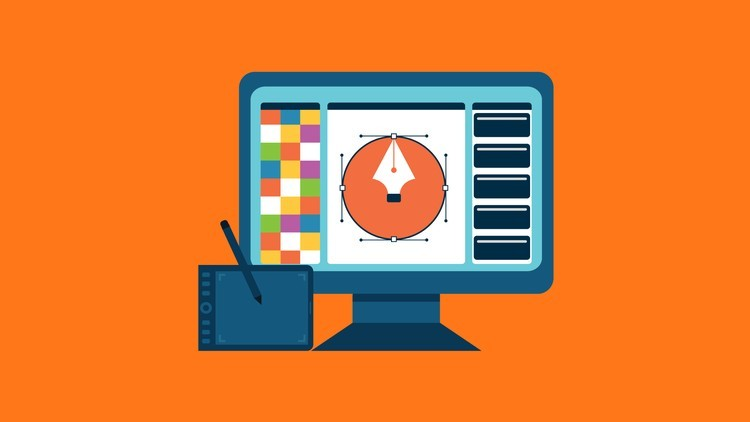 หน่วยการเรียนรู้ที่ 5 การจัดภาพ
5.5 องค์ประกอบของการออกแบบ
    4. องค์ประกอบที่นำมาใช้ประโยชน์
         4.1 งานที่เหมือนจริง
         4.2 ความหมาย
         4.3 ประโยชน์ใช้สอย
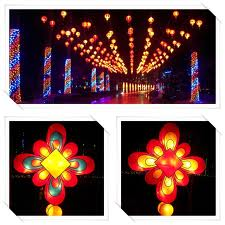 รูปภาพที่ 5.17 องค์ประกอบที่นำมาใช้ประโยชน์
สอนโดย ผู้ช่วยศาสตราจารย์ จุฑาวุฒิ จันทรมาลี SDU-ComSci 2/61
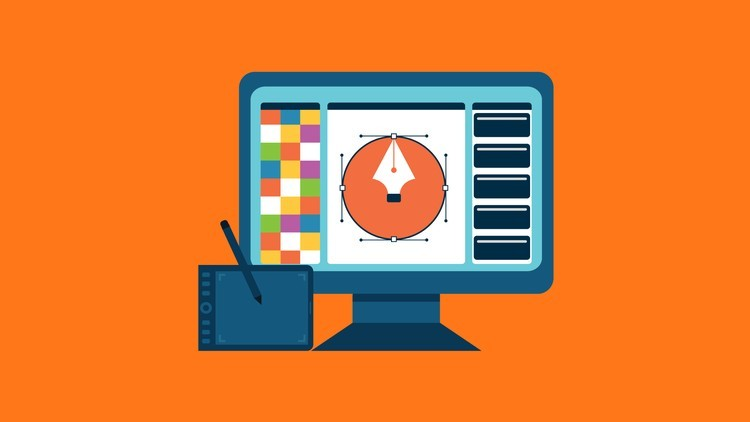 หน่วยการเรียนรู้ที่ 5 การจัดภาพ
5.6 รูปแบบของทัศนศิลป์สากล
    1. รูปแบบรูปธรรม
         ศิลปะแบบเหมือนจริงเป็นศิลปะที่ไม่ซับซ้อนมีเนื้อหาสาระที่ปรากฏเด่นชัดแต่ผู้สร้างและผู้ชมต้องมีความรู้เรื่องนั้นด้วย
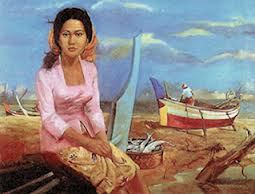 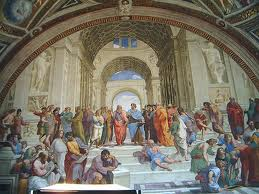 รูปภาพที่ 5.18 รูปแบบรูปธรรม
สอนโดย ผู้ช่วยศาสตราจารย์ จุฑาวุฒิ จันทรมาลี SDU-ComSci 2/61
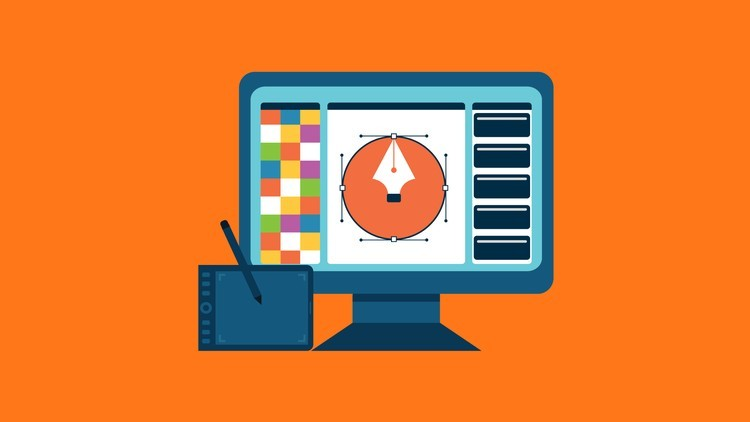 หน่วยการเรียนรู้ที่ 5 การจัดภาพ
5.6 รูปแบบของทัศนศิลป์สากล
     2. รูปแบบกึ่งนามธรรม
         เป็นการถ่ายทอดที่ผิดเบนไปจากรูปธรรมด้วยการตัดทอนรูปทรงจากของจริงให้เรียบง่ายแต่ยังมีเค้าโครงเดิมอยู่สามารถดูรู้ว่าเป็นภาพอะไร
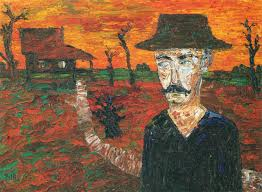 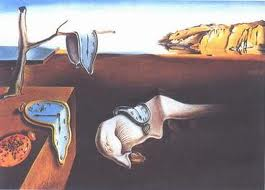 รูปภาพที่ 5.19 รูปแบบกึ่งนามธรรม
สอนโดย ผู้ช่วยศาสตราจารย์ จุฑาวุฒิ จันทรมาลี SDU-ComSci 2/61
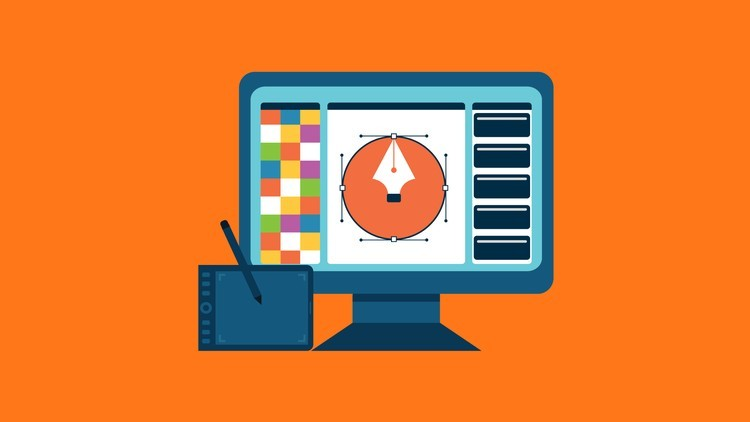 หน่วยการเรียนรู้ที่ 5 การจัดภาพ
5.6 รูปแบบของทัศนศิลป์สากล
     3. รูปแบบนามธรรม
         เป็นศิลปะประเภทที่ไม่มีความจริงเหลืออยู่ เพราะถูกตัดทอนให้เหลือแค่เส้น สี น้ำ หนัก ที่ก่อให้เกิดความงามที่เหนือความเป็นจริง
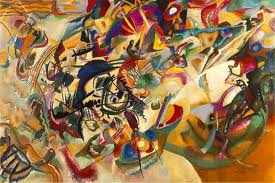 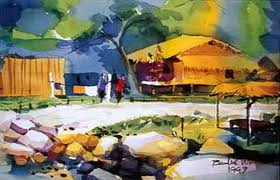 รูปภาพที่ 5.20 รูปแบบนามธรรม
สอนโดย ผู้ช่วยศาสตราจารย์ จุฑาวุฒิ จันทรมาลี SDU-ComSci 2/61
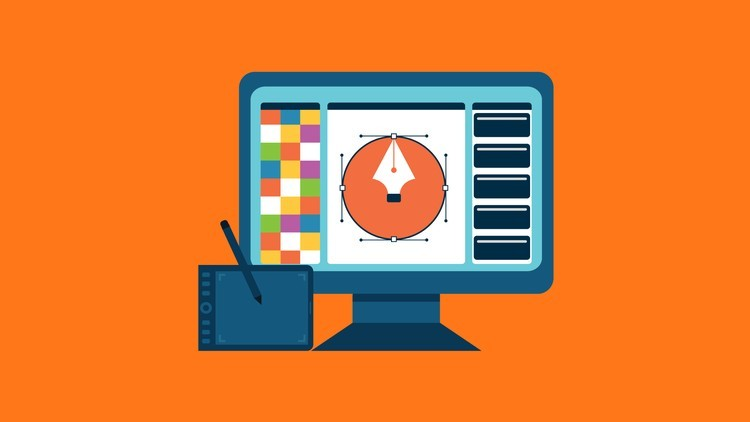 หน่วยการเรียนรู้ที่ 5 การจัดภาพ
5.7 คุณค่าของงานทัศนศิลป์
      ทัศนศิลป์เป็นศิลปะที่รับรู้ได้ด้วยสายตา ทำให้เกิดแรงกระตุ้นและตอบสนองทางด้านจิตใจ สำหรับงานทัศนศิลป์ไม่ว่ารูปแบบใดย่อมมีคุณค่าในตัวของผลงาน
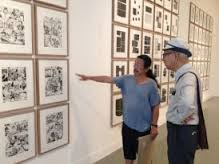 รูปภาพที่ 5.21 คุณค่าของงานทัศนศิลป์
สอนโดย ผู้ช่วยศาสตราจารย์ จุฑาวุฒิ จันทรมาลี SDU-ComSci 2/61
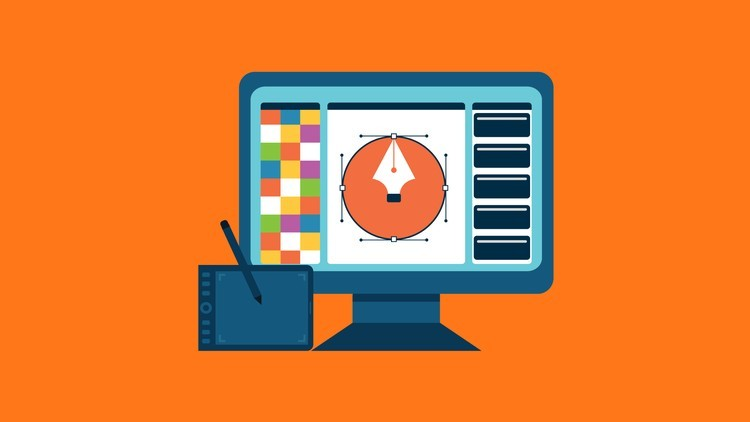 หน่วยการเรียนรู้ที่ 5 การจัดภาพ
5.8 ผลงานทัศนศิลป์ของศิลปิน
     1. ศิลปินด้านจิตกรรม
        การสร้างสรรค์ผลงานของถวัลย์ ดัชนี เกิดจากการนำแนวปรัชญาพุทธศิลป์มาเป็นแรงบันดาลใจในการสร้างสรรค์ศิลปะไทยร่วมสมัยที่ทรงพลัง
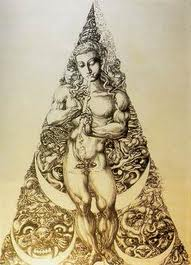 รูปภาพที่ 5.22 ศิลปินด้านจิตกรรม
สอนโดย ผู้ช่วยศาสตราจารย์ จุฑาวุฒิ จันทรมาลี SDU-ComSci 2/61
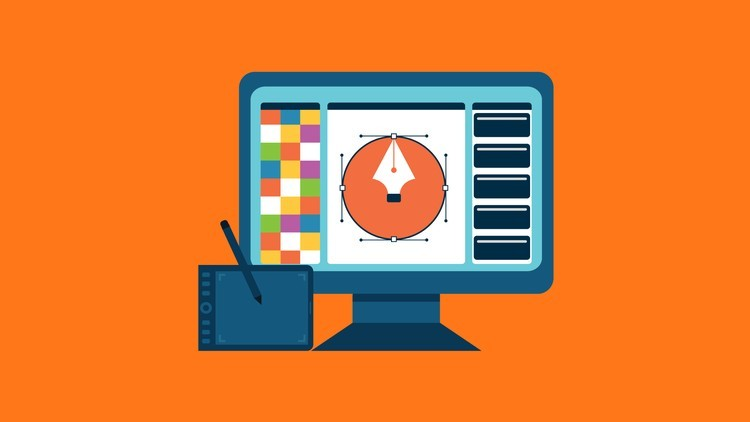 หน่วยการเรียนรู้ที่ 5 การจัดภาพ
5.8 ผลงานทัศนศิลป์ของศิลปิน
      2. ศิลปินด้านจิตรกรรมและสื่อผสม
         ผลงานของธงชัย รักประทุม เป็นผลงานจิตรกรรม 2 มิติ กึ่ง 3 มิติ โดยมีการเชื่อมสัมพันธ์อย่างลงตัว เป็นผลงานที่ทัดเทียมกับศิลปะของนานาอารยประเทศ
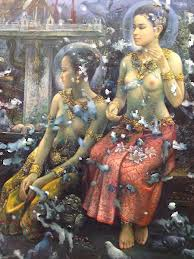 รูปภาพที่ 5.23 ศิลปินด้านจิตรกรรมและสื่อผสม
สอนโดย ผู้ช่วยศาสตราจารย์ จุฑาวุฒิ จันทรมาลี SDU-ComSci 2/61
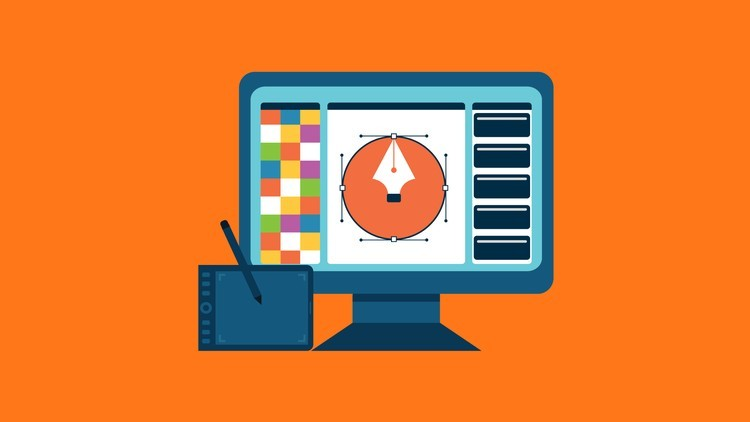 หน่วยการเรียนรู้ที่ 5 การจัดภาพ
5.8 ผลงานทัศนศิลป์ของศิลปิน
      3. ศิลปินด้านการพิมพ์
          เฉลิมศักดิ์ รัตนจันทร์ เป็นศิลปินด้านภาพพิมพ์ที่มีความมุ่งมั่นพากเพียรในการสร้างสรรค์ผลงานตามความถนัดเฉพาะตัว
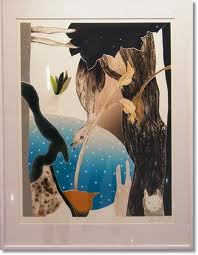 รูปภาพที่ 5.24 ศิลปินด้านการพิมพ์
สอนโดย ผู้ช่วยศาสตราจารย์ จุฑาวุฒิ จันทรมาลี SDU-ComSci 2/61
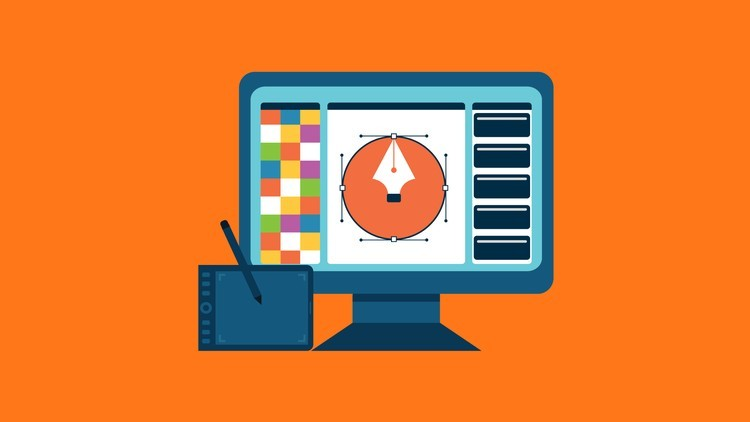 หน่วยการเรียนรู้ที่ 5 การจัดภาพ
5.8 ผลงานทัศนศิลป์ของศิลปิน
      4. ศิลปินด้านสถาปัตยกรรม
          สมเด็จพระเจ้าบรมวงศ์ เจ้าฟ้ากรมพระยานริศรานุวัดติวงศ์ ทรงเป็นศิลปินด้านสถาปัตยกรรม งานสถาปัตยกรรมที่โปรดทำมากคือแบบพระเมรุ
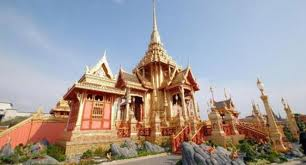 รูปภาพที่ 5.25 ศิลปินด้านสถาปัตยกรรม
สอนโดย ผู้ช่วยศาสตราจารย์ จุฑาวุฒิ จันทรมาลี SDU-ComSci 2/61
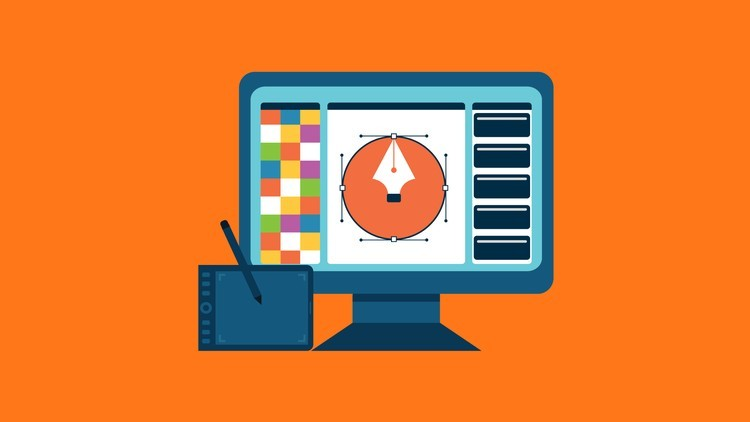 หน่วยการเรียนรู้ที่ 5 การจัดภาพ
5.9 ความสัมพันธ์ของทัศนศิลป์กับสังคม
      1. ทัศนศิลป์
         ศิลปะที่รับสัมผัสด้วยการเห็น ได้แก่ จิตรกรรม ประติมากรรม สถาปัตยกรรม
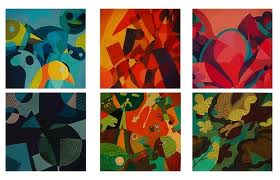 รูปภาพที่ 5.26 ทัศนศิลป์
สอนโดย ผู้ช่วยศาสตราจารย์ จุฑาวุฒิ จันทรมาลี SDU-ComSci 2/61
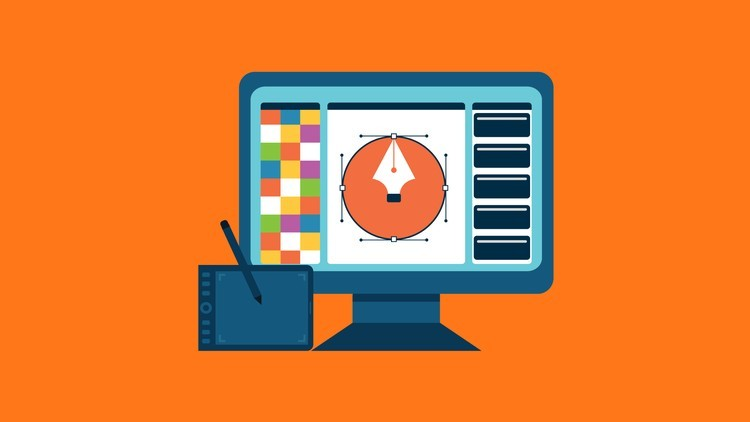 หน่วยการเรียนรู้ที่ 5 การจัดภาพ
5.9 ความสัมพันธ์ของทัศนศิลป์กับสังคม
      2. โสตศิลป์
          ศิลปะที่สัมผัสด้วยการฟัง ได้แก่ ดนตรีและวรรณกรรม (ผ่านการอ่านหรือร้อง)
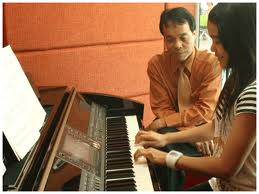 รูปภาพที่ 5.27โสตศิลป์
สอนโดย ผู้ช่วยศาสตราจารย์ จุฑาวุฒิ จันทรมาลี SDU-ComSci 2/61
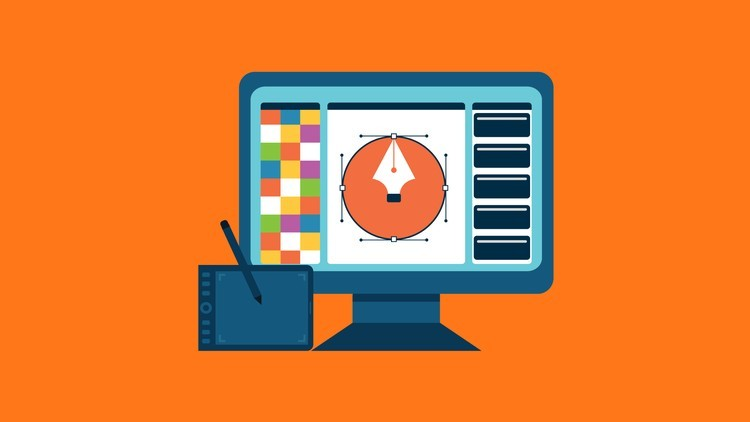 หน่วยการเรียนรู้ที่ 5 การจัดภาพ
5.9 ความสัมพันธ์ของทัศนศิลป์กับสังคม
      3. โสตทัศนศิลป์
          ศิลปะที่สัมผัสด้วยการฟัง ได้แก่ ดนตรีและวรรณกรรม (ผ่านการอ่านหรือร้อง)
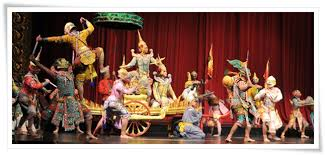 รูปภาพที่ 5.28 โสตทัศนศิลป์
สอนโดย ผู้ช่วยศาสตราจารย์ จุฑาวุฒิ จันทรมาลี SDU-ComSci 2/61
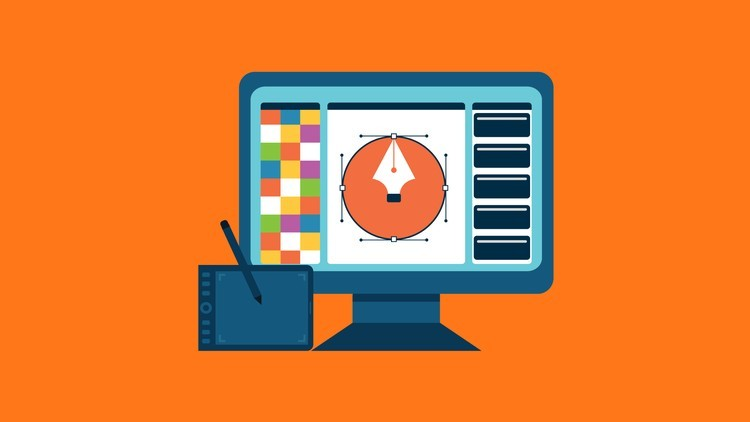 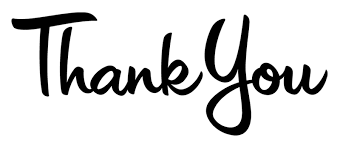 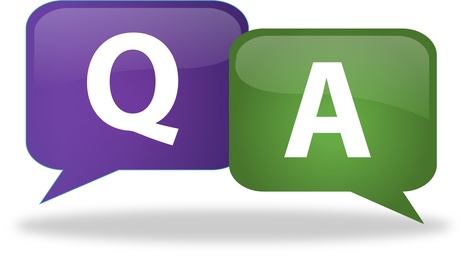 สอนโดย ผู้ช่วยศาสตราจารย์ จุฑาวุฒิ จันทรมาลี SDU-ComSci 2/61
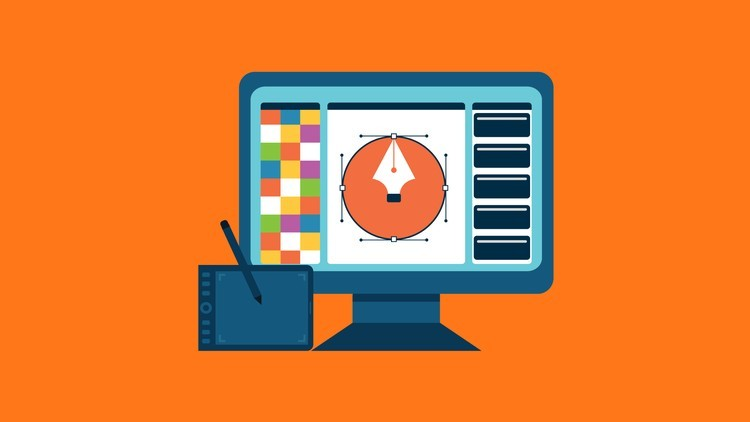